Ain’t no party like a crypto party, Berktern skill share
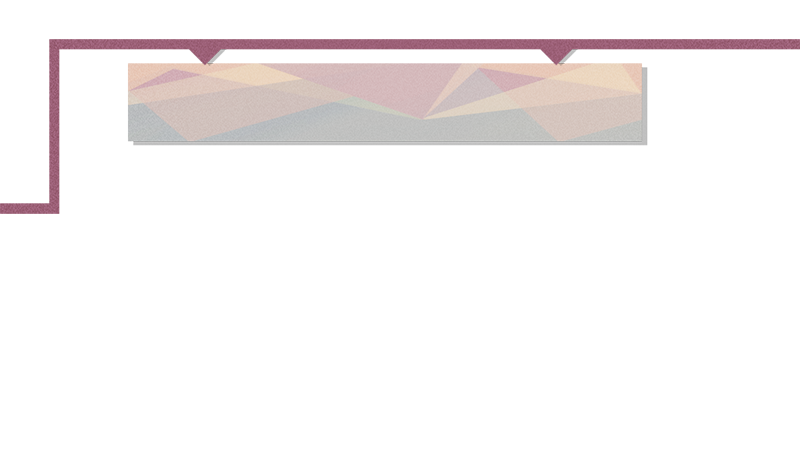 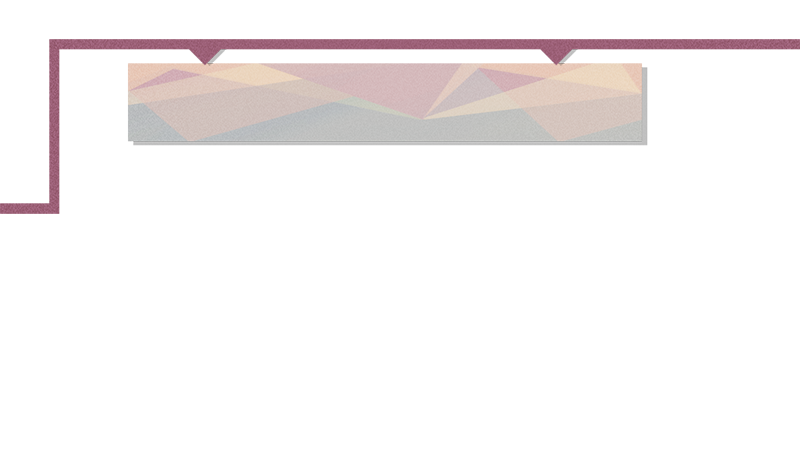 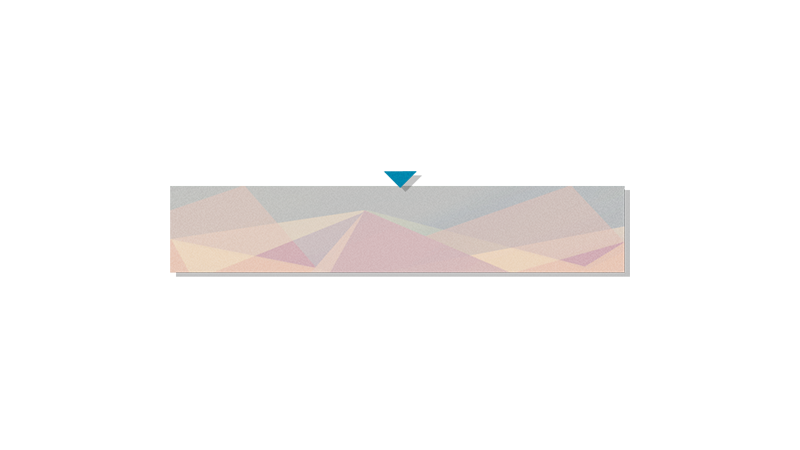 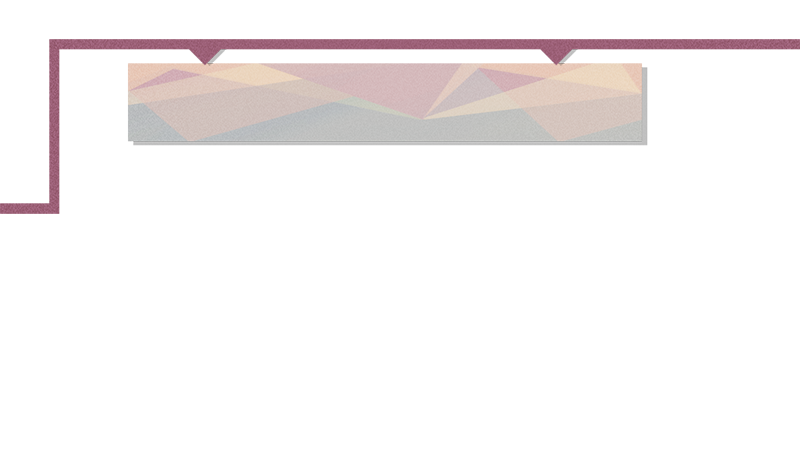 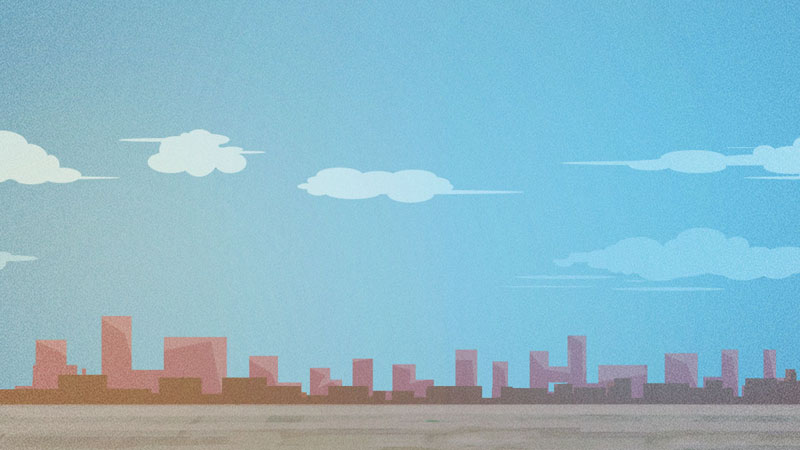 Whose Security?
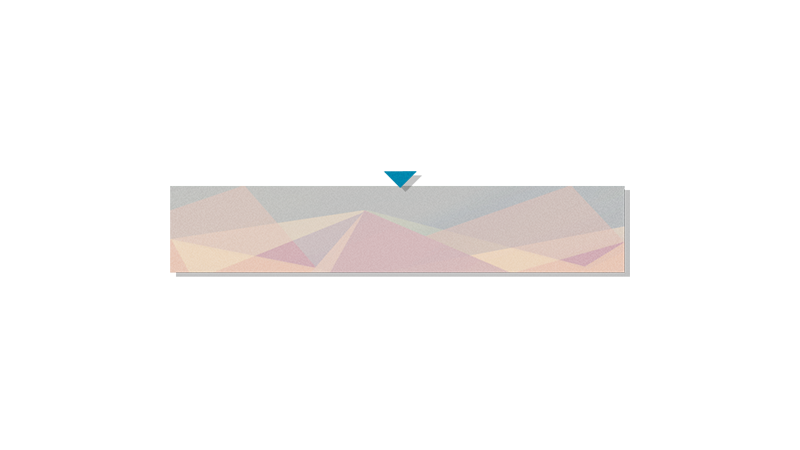 National security? Infrastructure security? Human security?
Security = being set free from structural constraints (?)
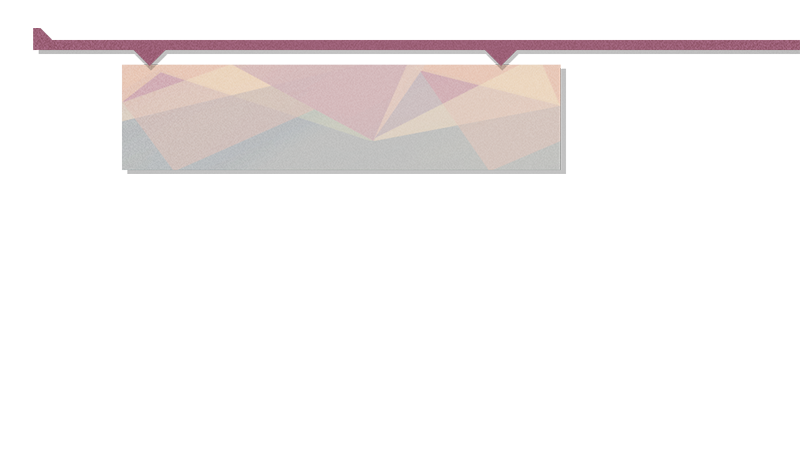 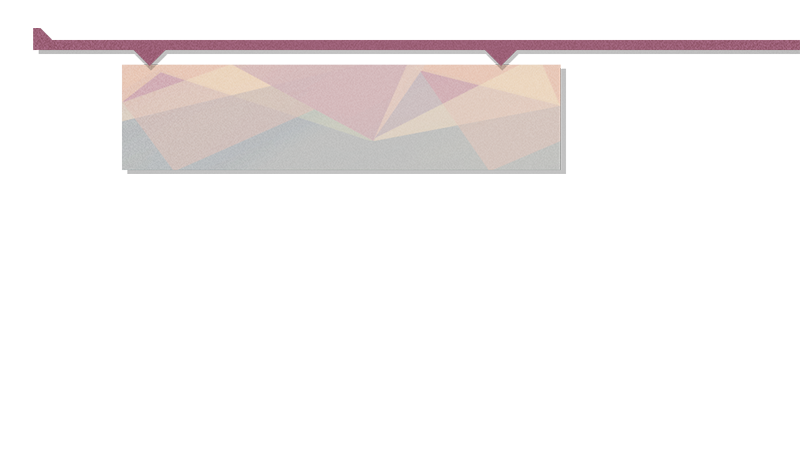 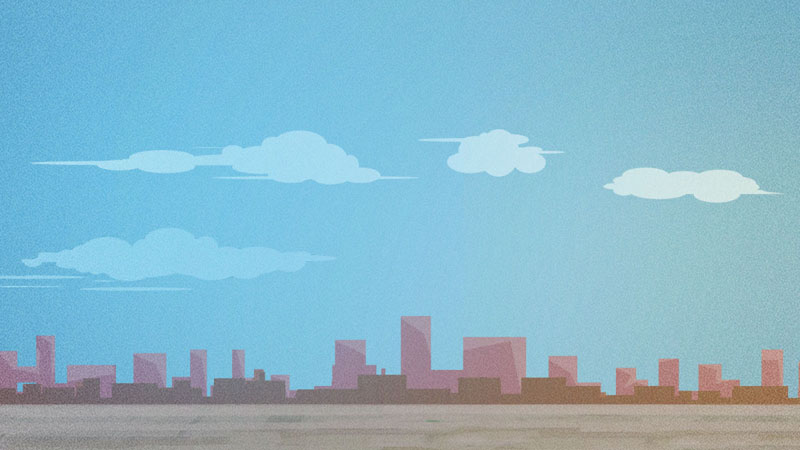 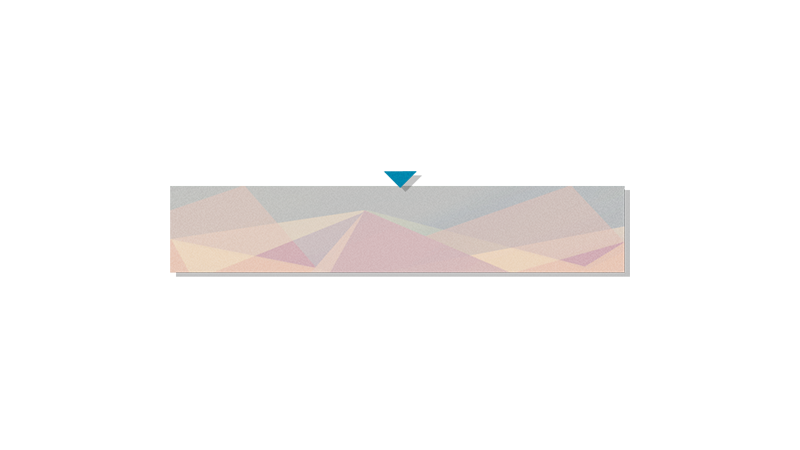 Common Threats
By the State: police & intelligence agency surveillance
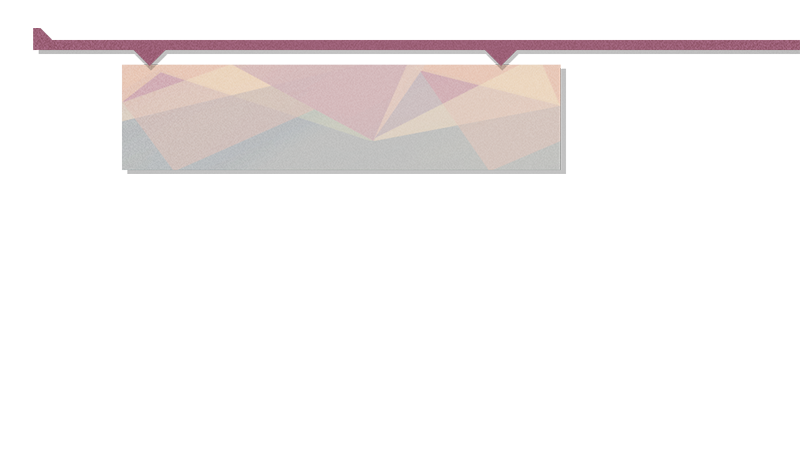 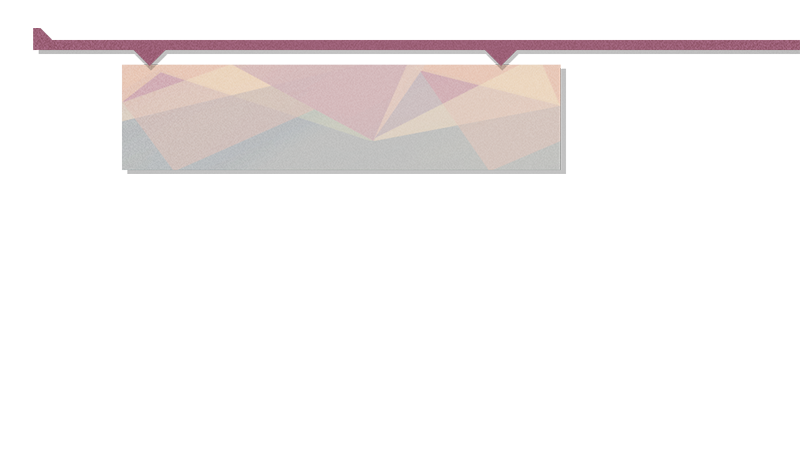 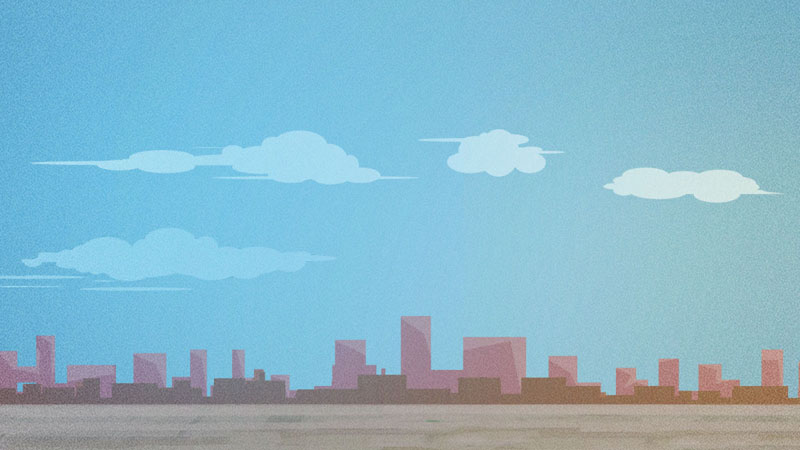 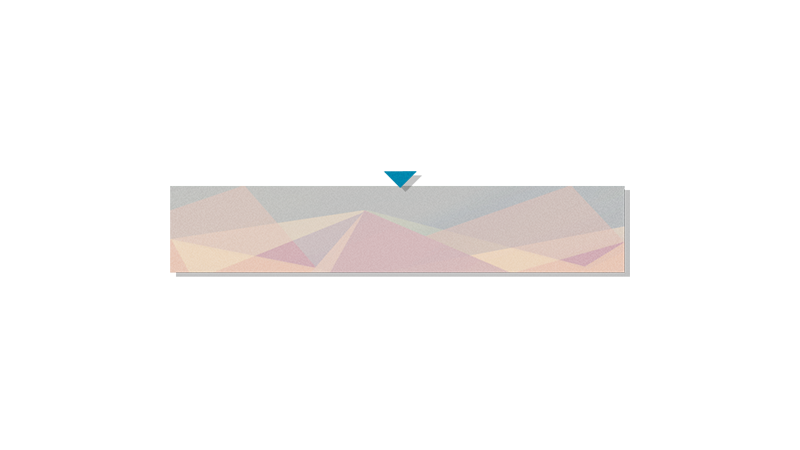 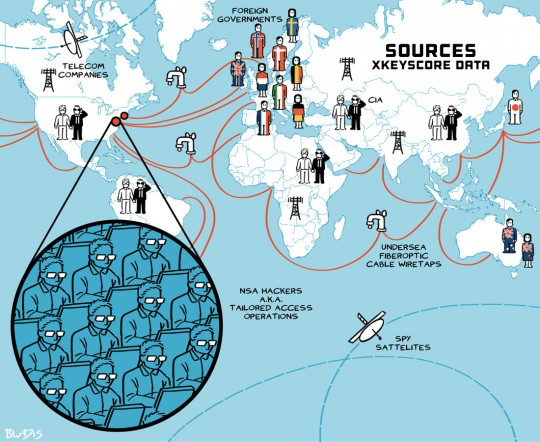 Common Threats
By the State: police & intelligence agency surveillance, censorship
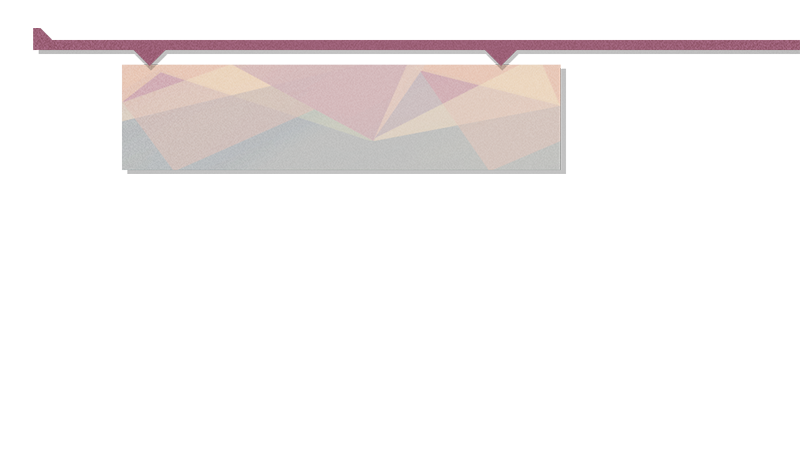 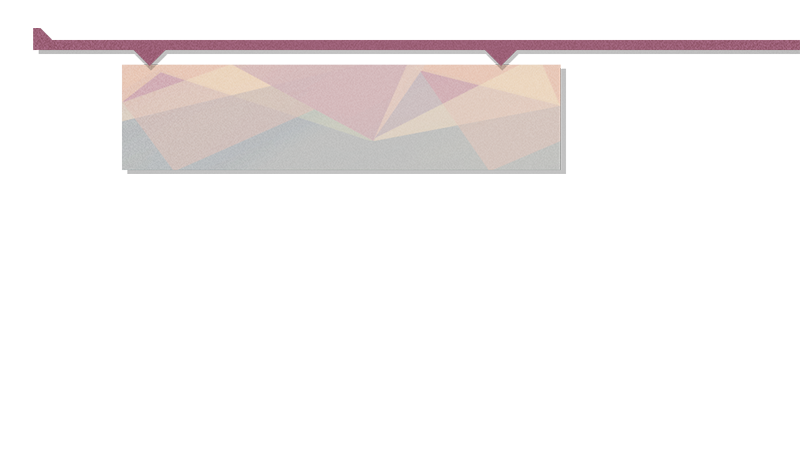 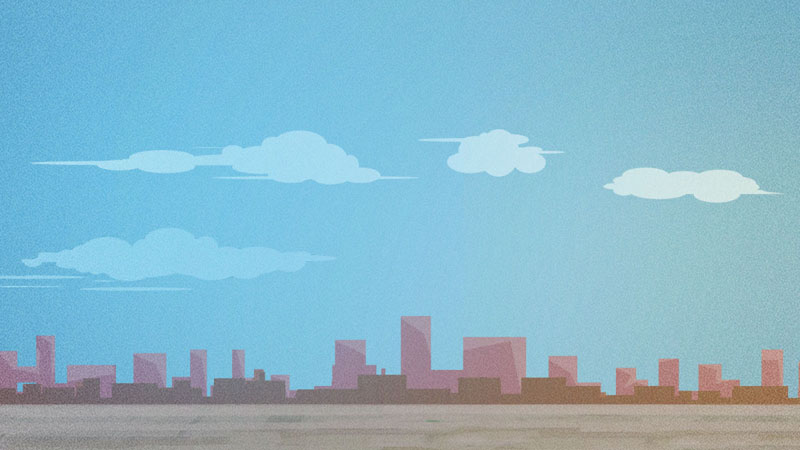 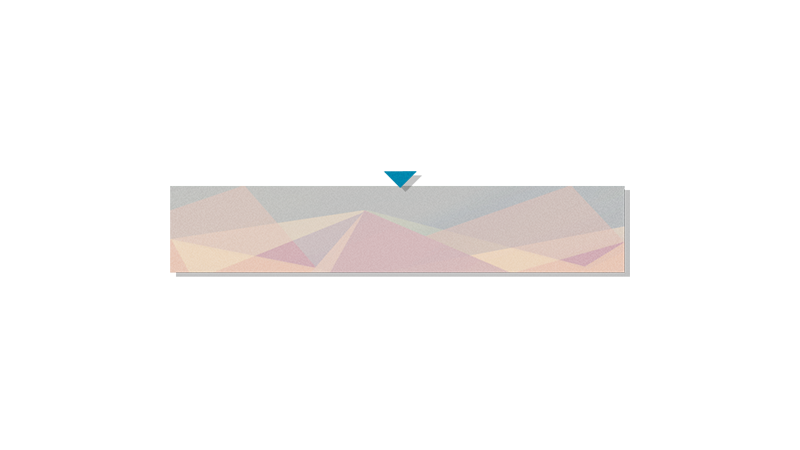 Common Threats
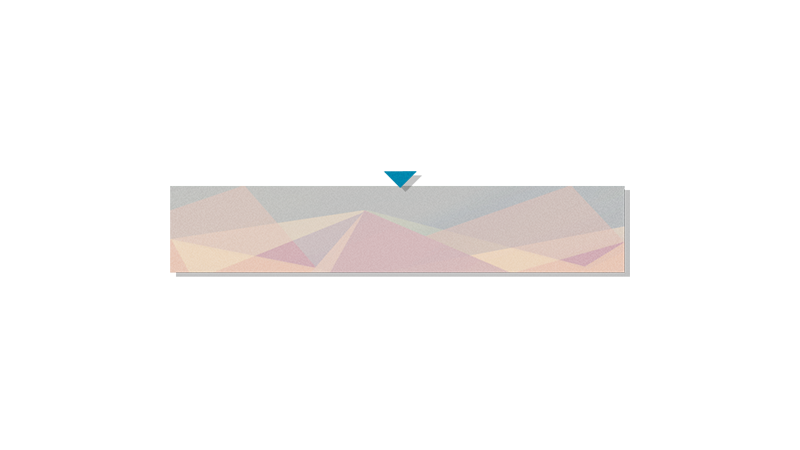 By the State: police & intelligence agency surveillance, censorship
By companies: direct surveillance, sale of data to 3rd parties, social network mapping, data mining
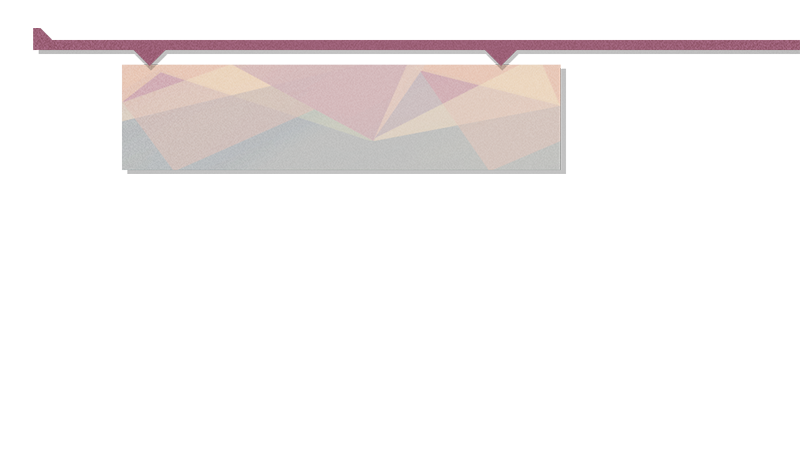 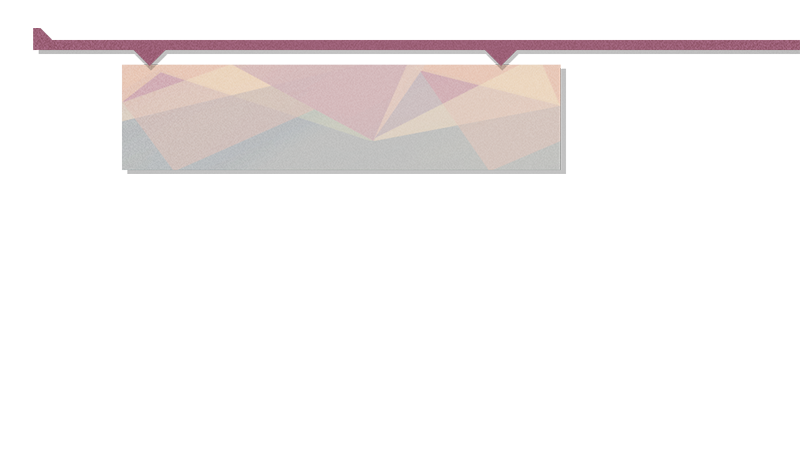 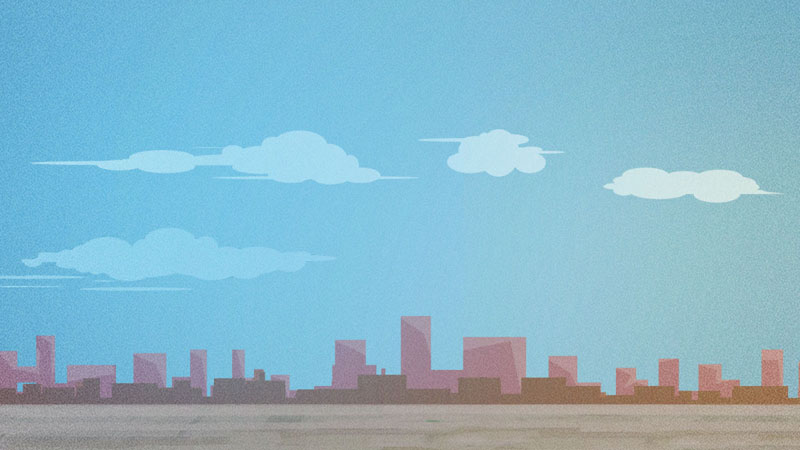 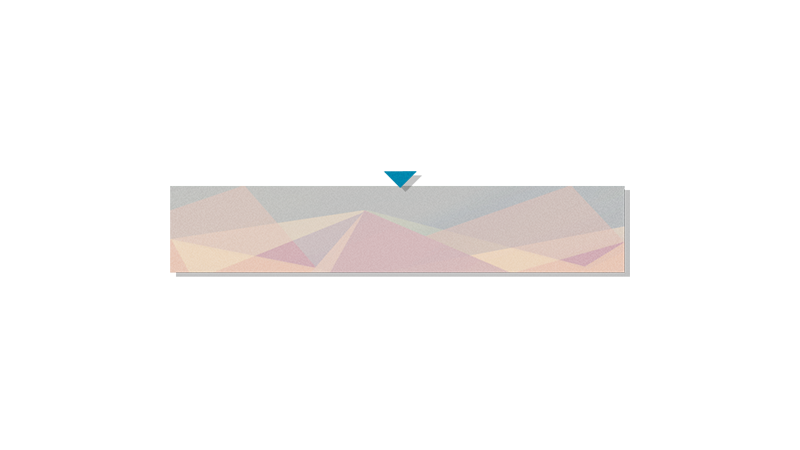 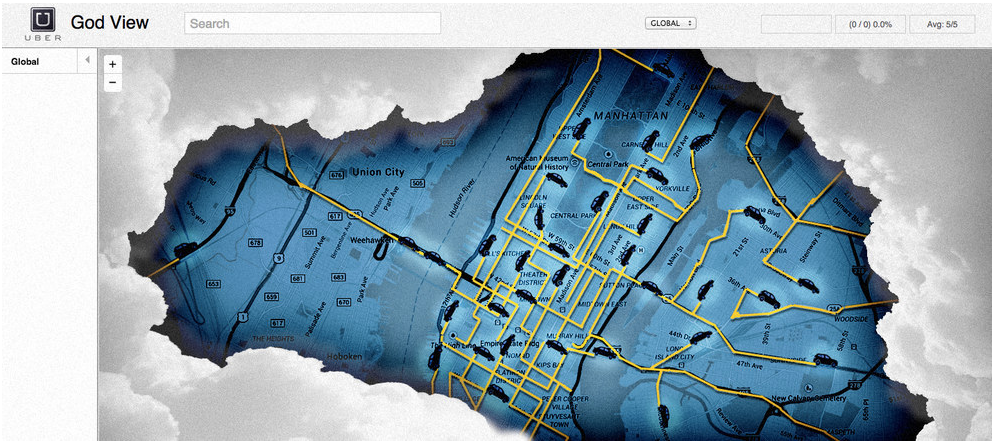 Common Threats
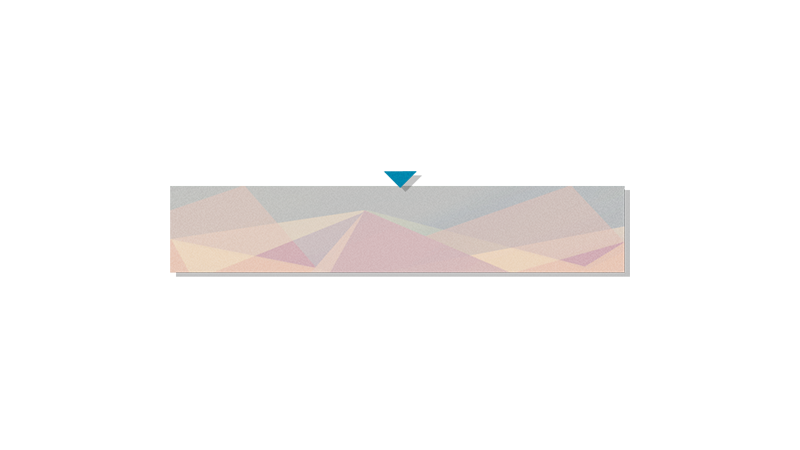 By the State: police & intelligence agency surveillance, censorship
By companies: direct surveillance, sale of data to 3rd parties, social network mapping, data mining
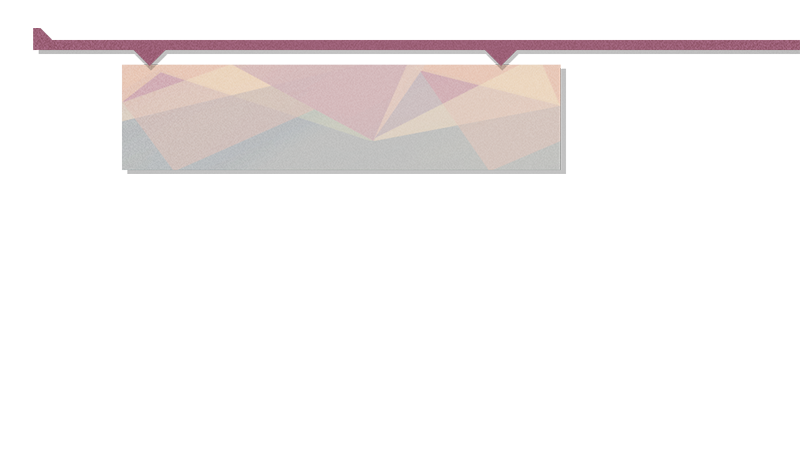 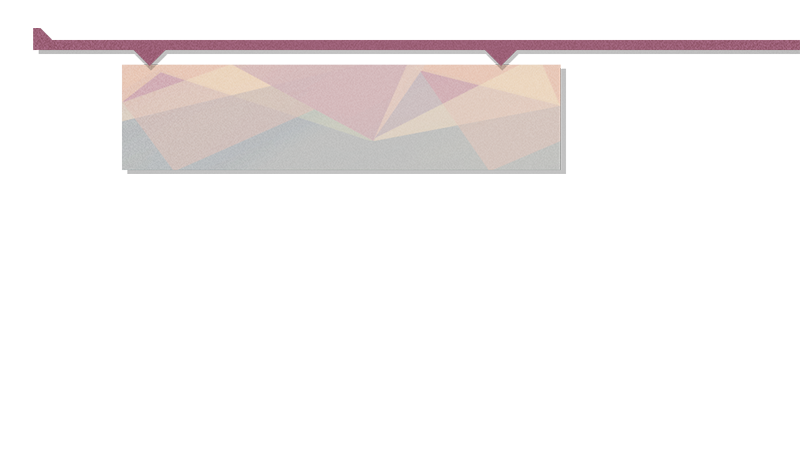 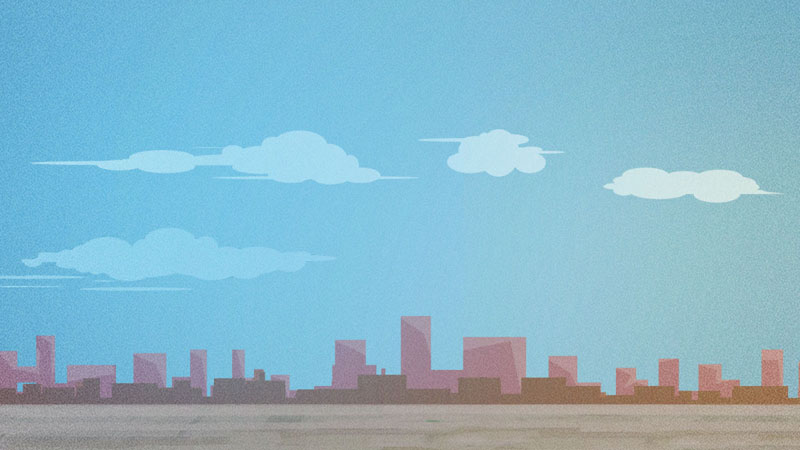 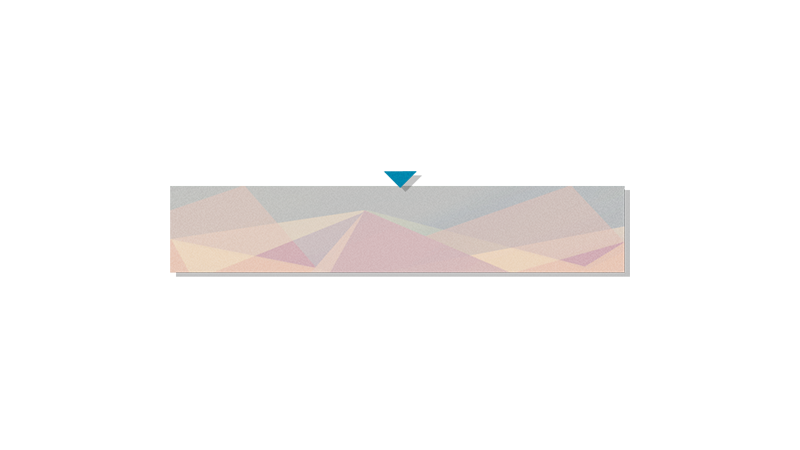 FACEBOOK CONFIDENTIAL AND PROPRIETARY

3. Profiles:





4. Data Requested:
{Please add an “x”} 
□ Recent IP Address Login 
□ Specific log including date and time zone 
□ Status Update History
□ Wall Postings
□ Future and Past Events
□ Shared Files
□ Private Messages

LAW ENFORCEMENT USE ONLY             page 9 of 9
Common Threats
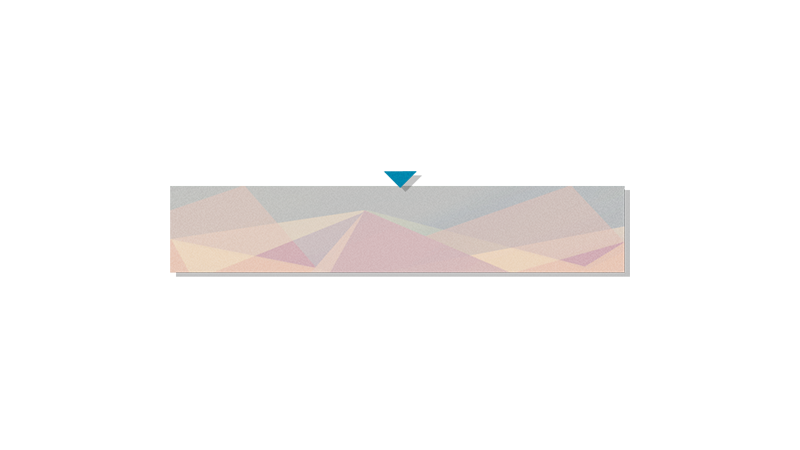 Profile Name/Group
ID Number
By the State: police & intelligence agency surveillance, censorship
By companies: direct surveillance, sale of data to 3rd parties, social network mapping, data mining
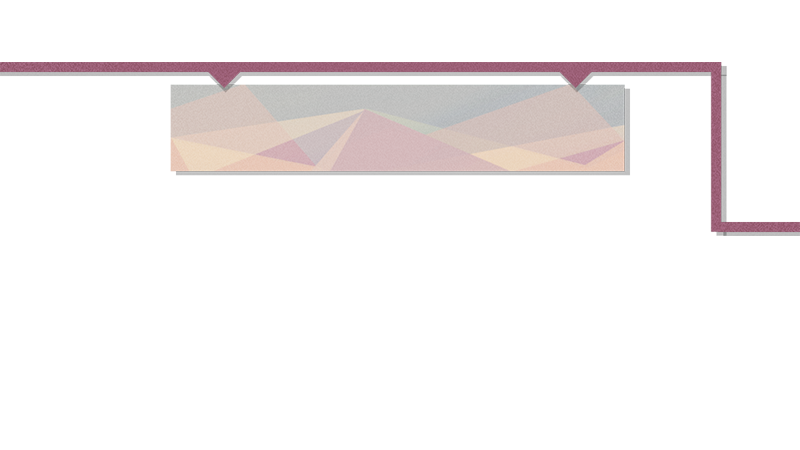 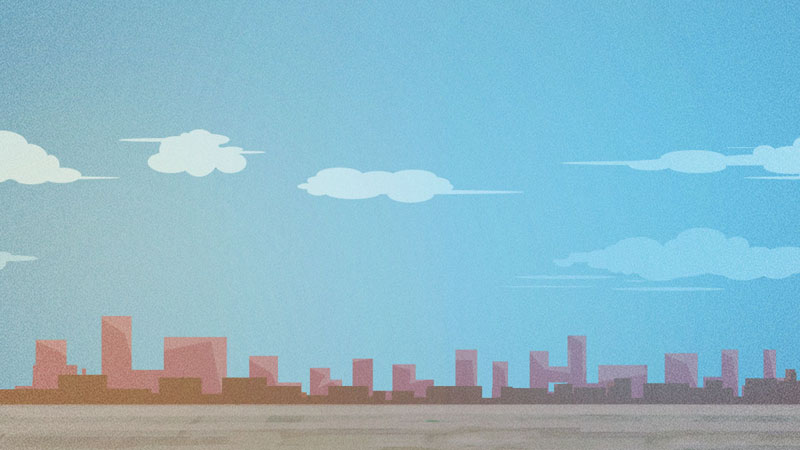 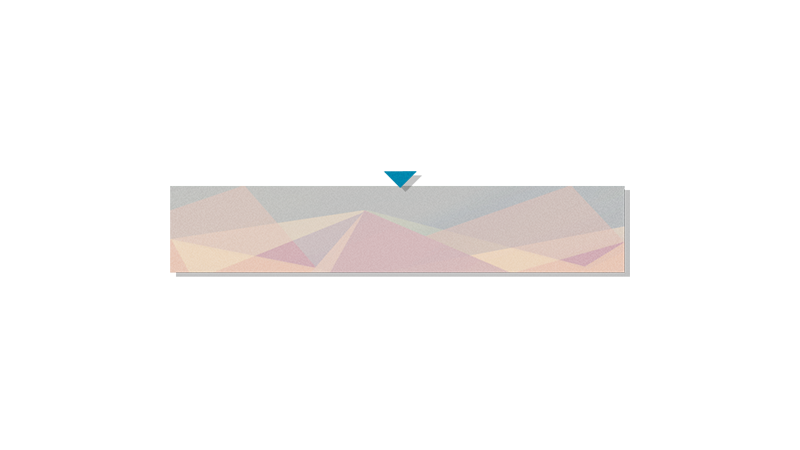 Digital security manages these threats
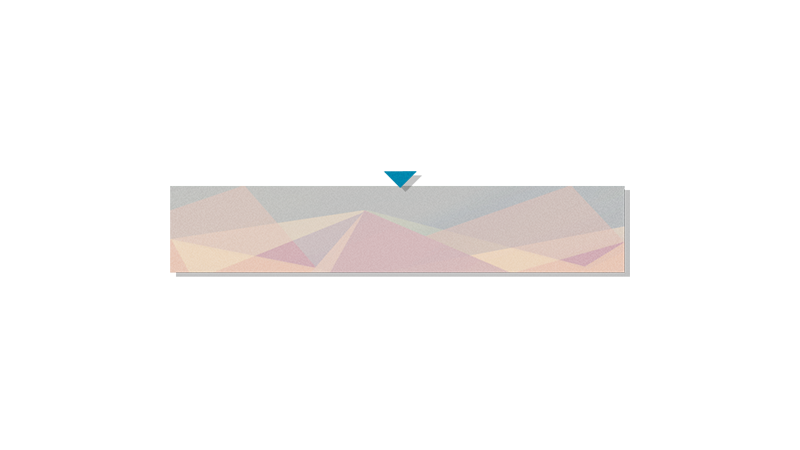 If you’re interesting enough, you will
likely be targeted
If you’re not…?  Security is hard to get right, so be proactive
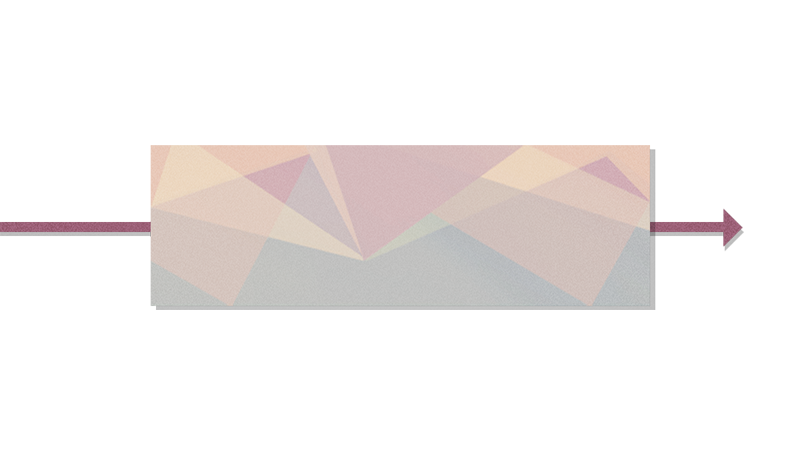 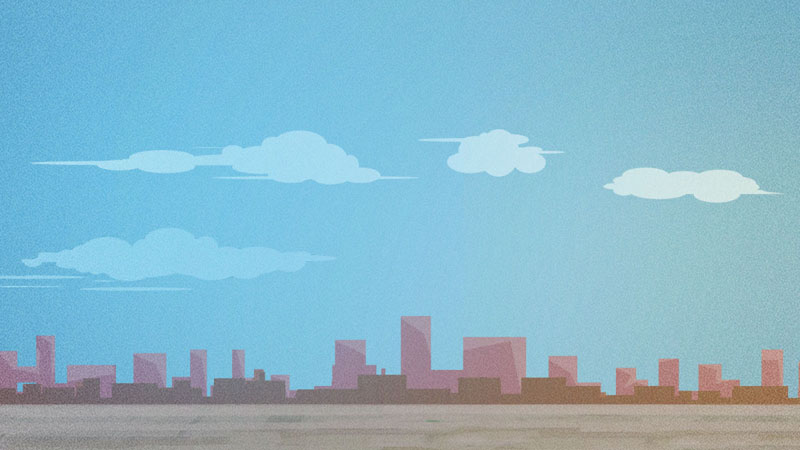 WHAT IS DIGITAL SECURITY?
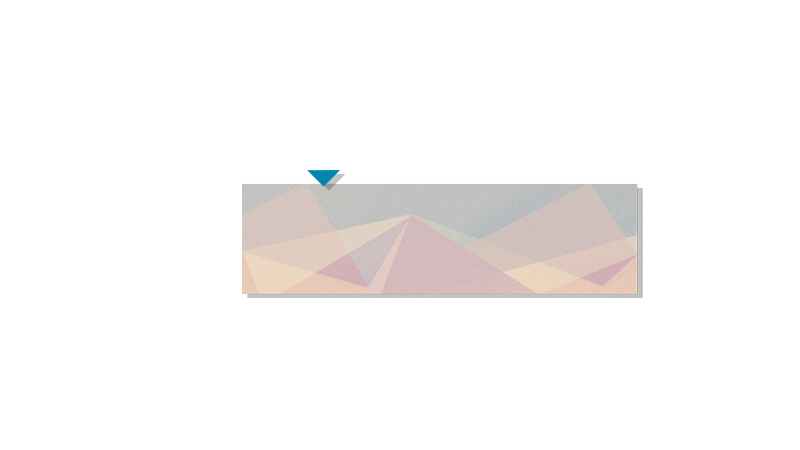 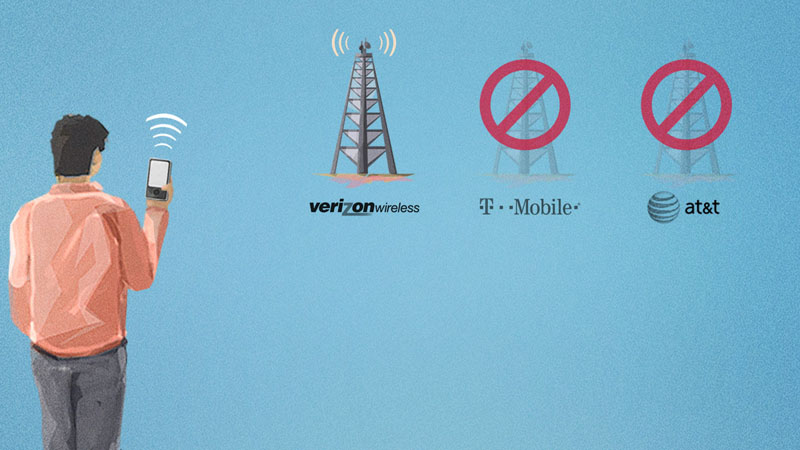 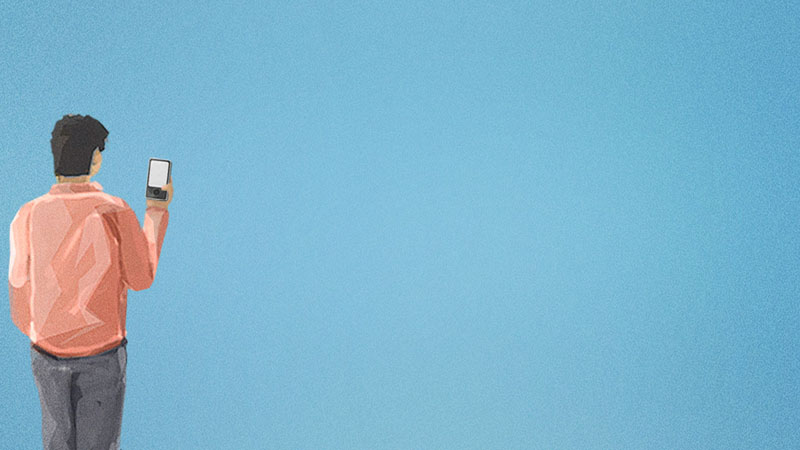 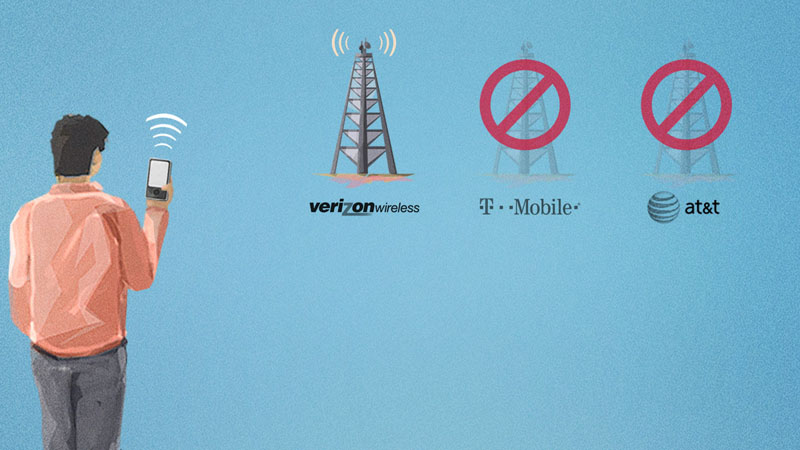 THE FOUR LEVELS OF SECURITY
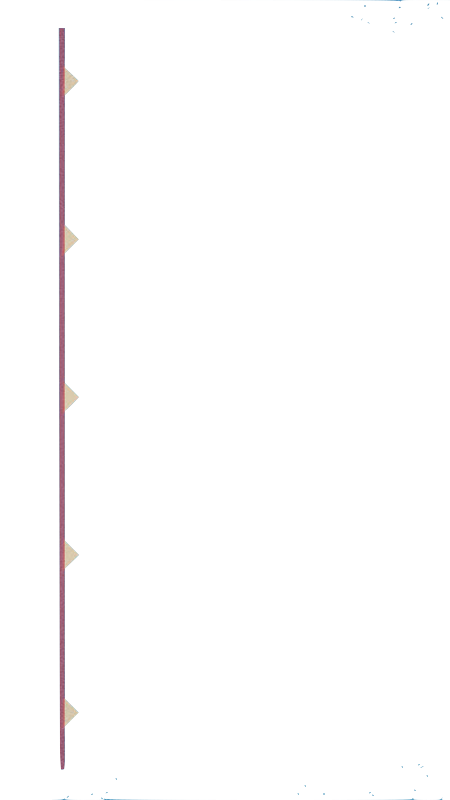 Network Security
Message Security
Device Security
Human Security
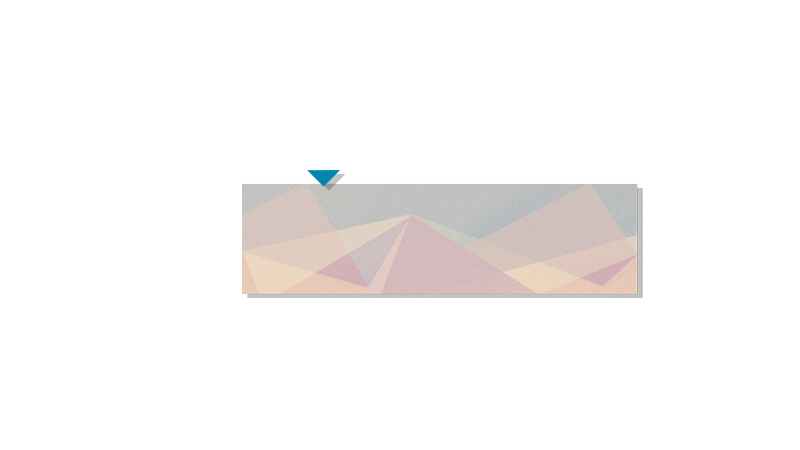 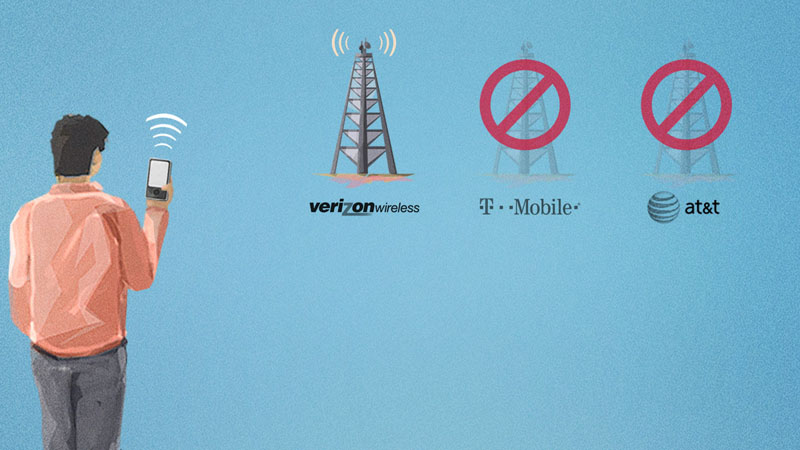 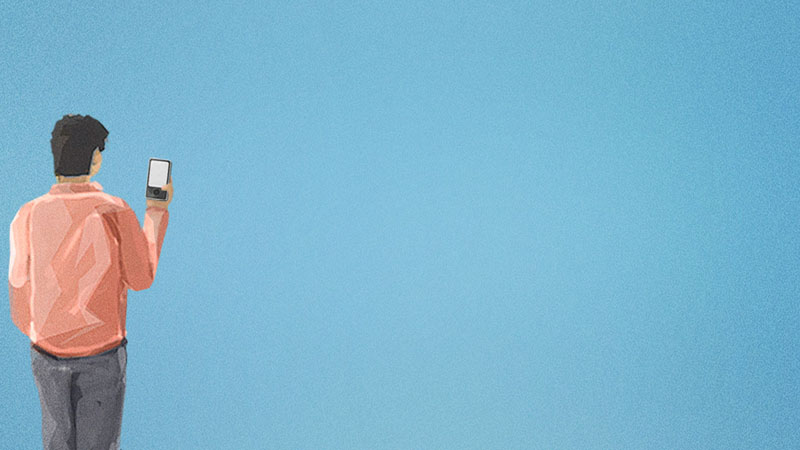 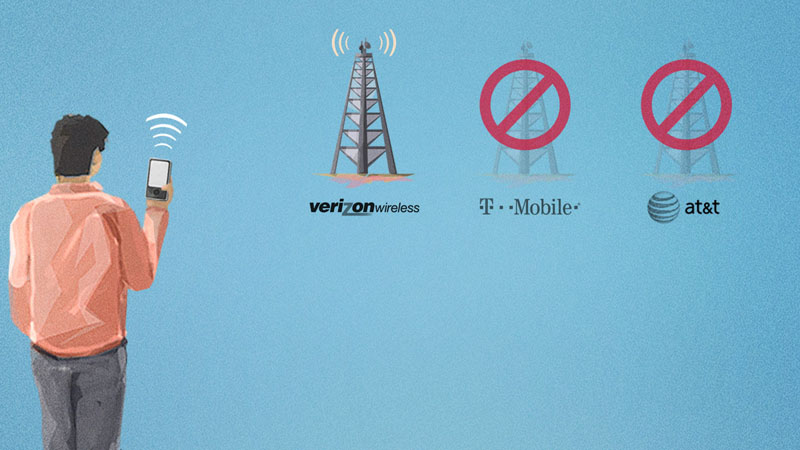 Network Security
What is it? 
 Blocking sites that track you and encrypting your internet traffic.

When to use it? 
 To protect against behavioural tracking, account hijacking, censorship, and surveillance

How? 
Block outgoing or incoming connections (ad blockers, uBlock Origin, Privacy Badger) 
Tunnel traffic (Virtual Private Networks, Tor)
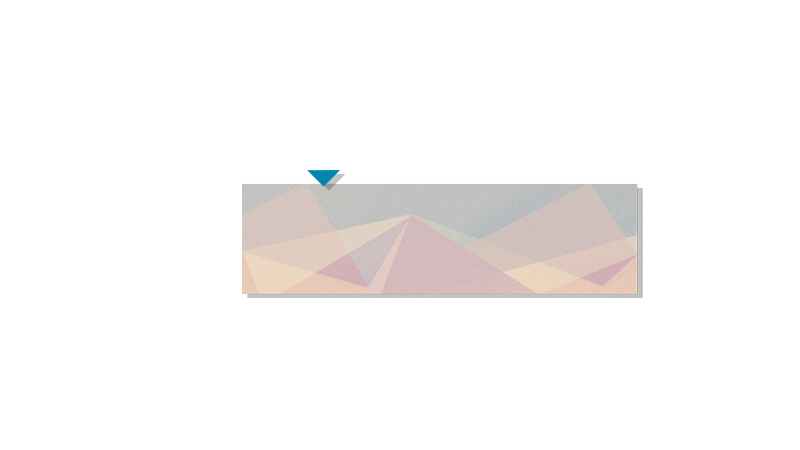 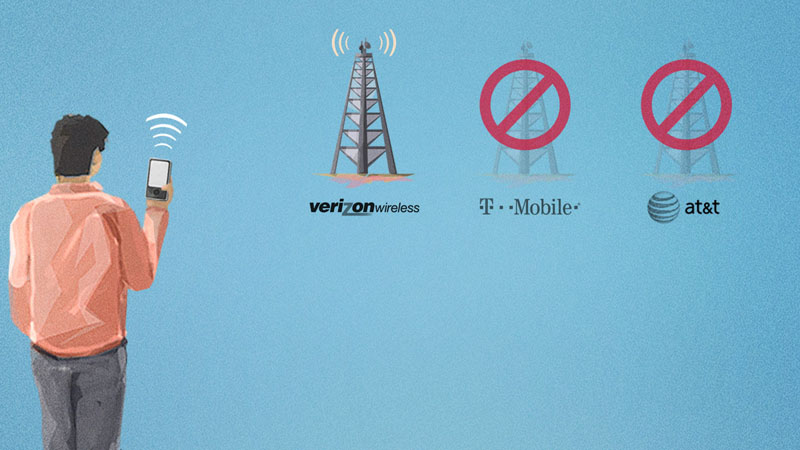 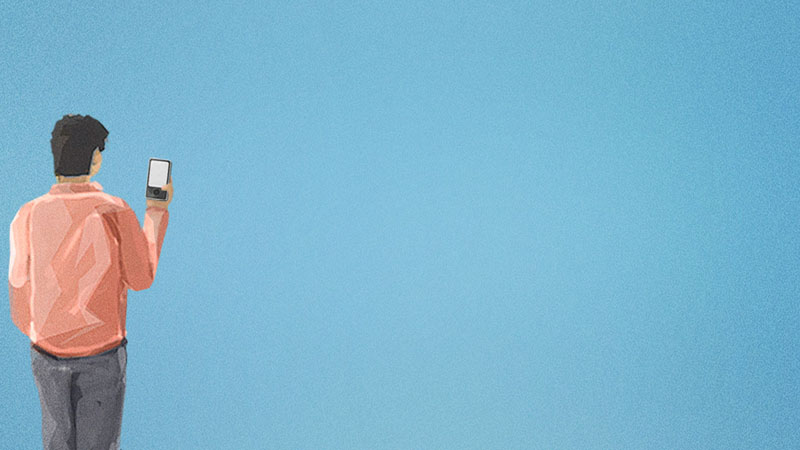 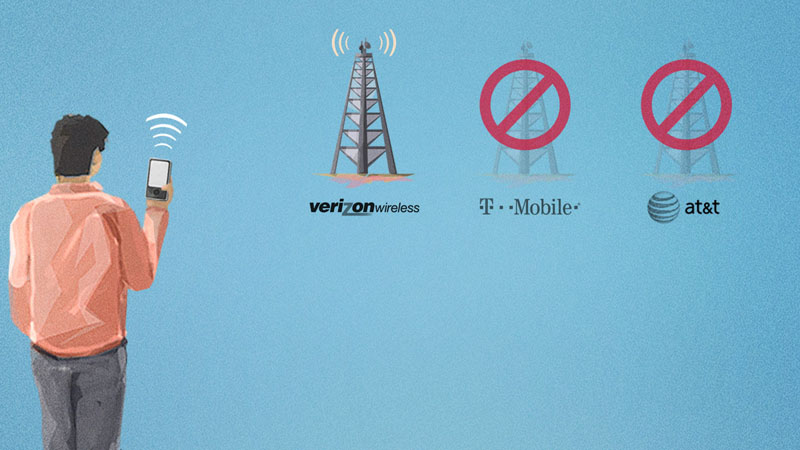 Message Security
What is it? 
Ways to encrypt individual messages you send and receive

When to use it? 
If you want to ensure the confidentiality of a particular message while stored and transmitted.

How? 
Encrypt the message end-to end (PGP for email, Signal for text messaging, OTR for instant messaging)
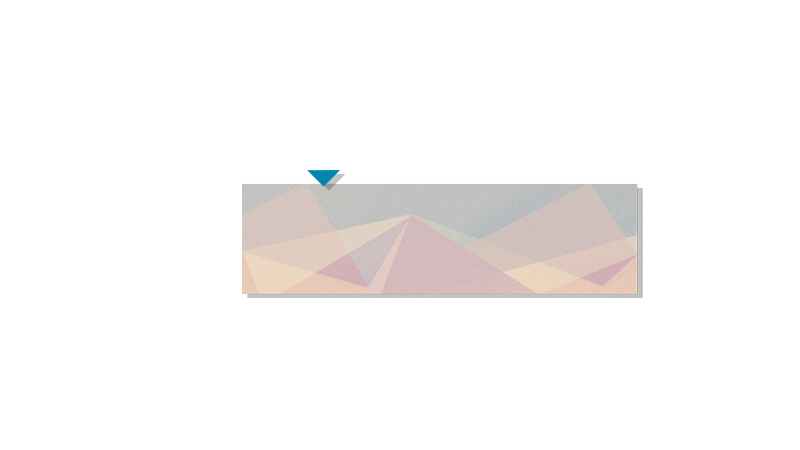 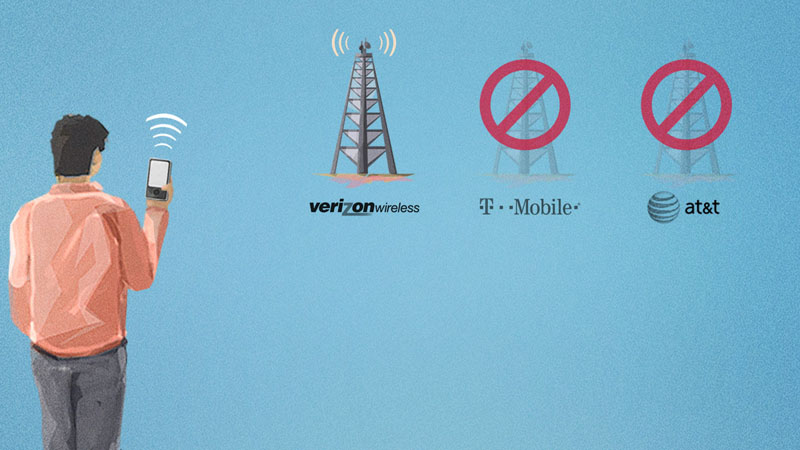 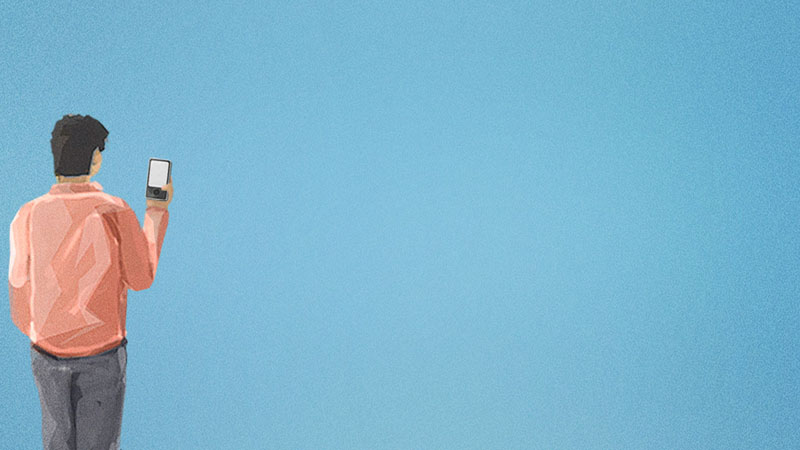 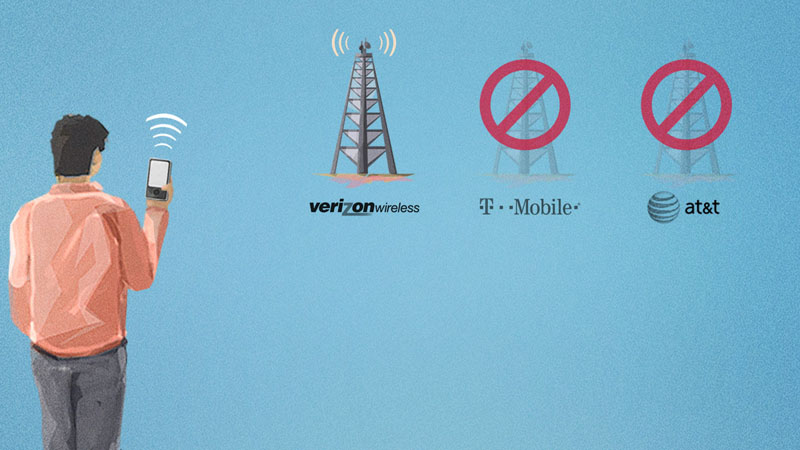 Message Security
Some Caveats:

Remember that encrypting your messages:
▸ does not hide your identity 
▸ does not hide the subject line 

If your device or that of the recipient is compromised, your conversation is also likely compromised.
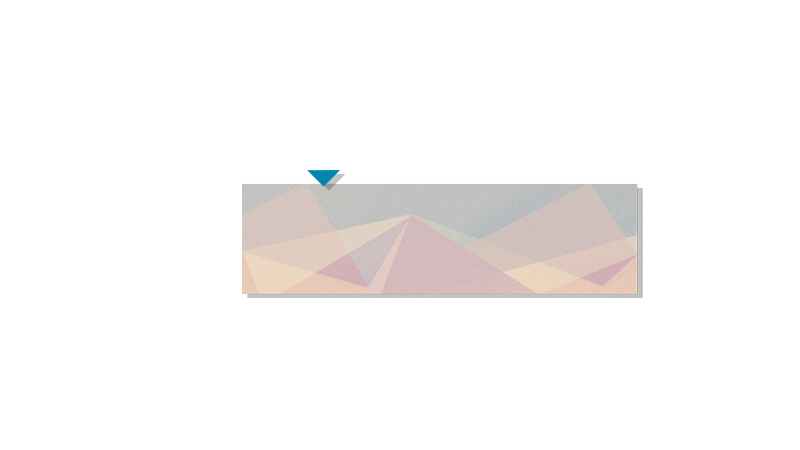 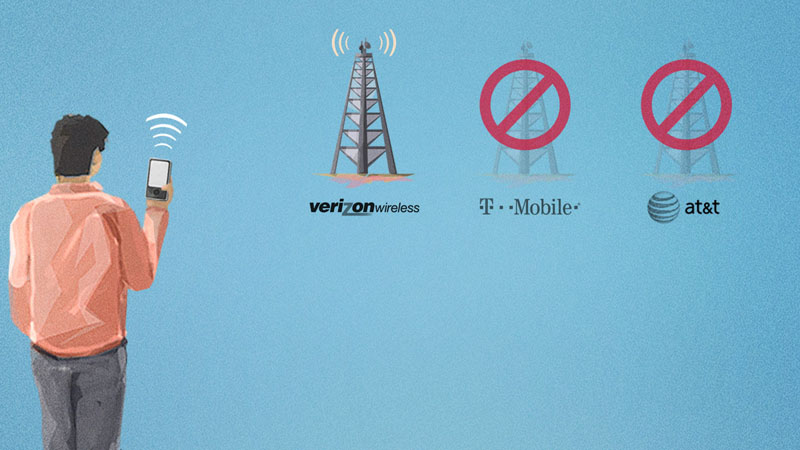 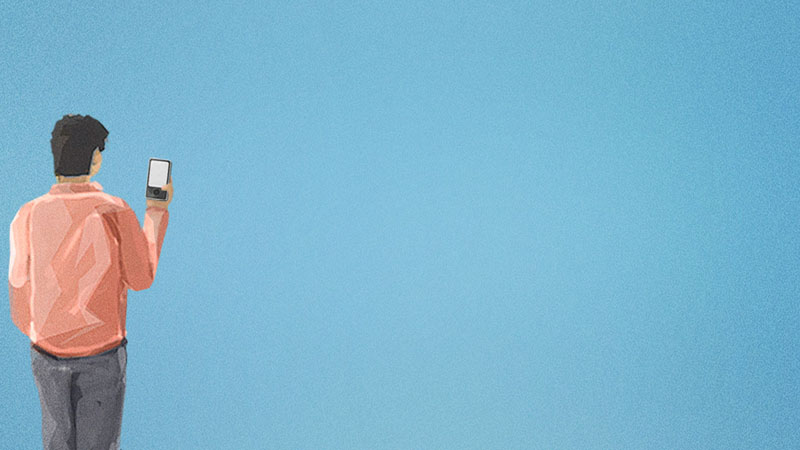 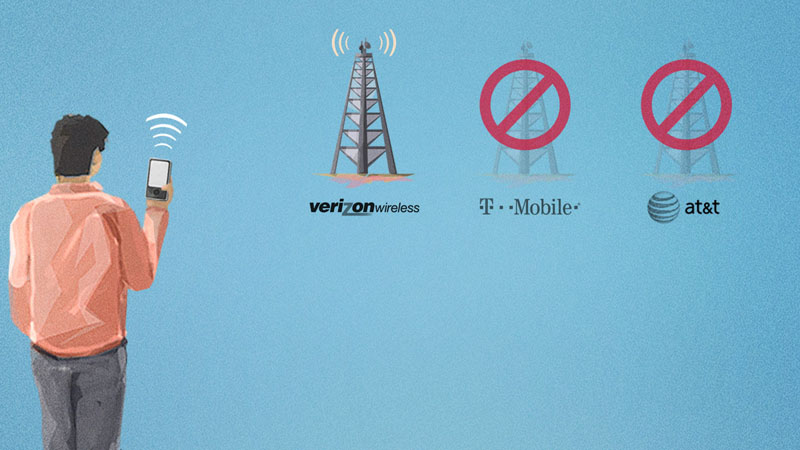 Device Security
What is it? 
Steps to make your computer or phone less vulnerable to attack.

When to use it? 
Useful whenever your device might physically fall into the hands of an attacker.

How? 
 Full disk encryption (for your phone and computer)
Regular software updates
Minimum applications installed
Strong password(s)
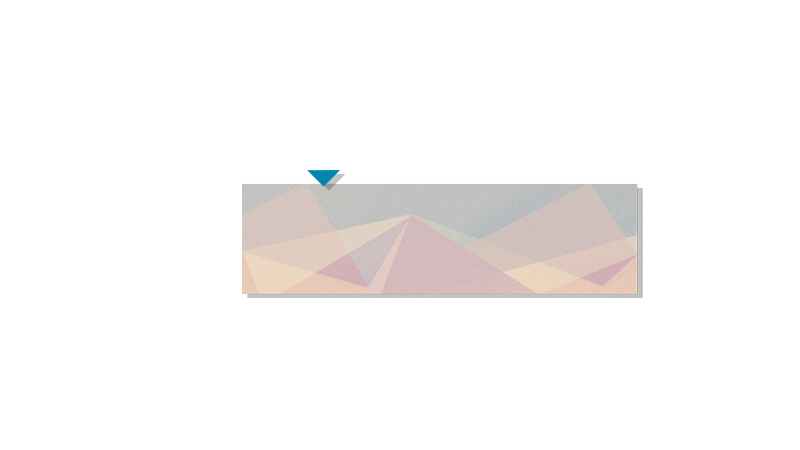 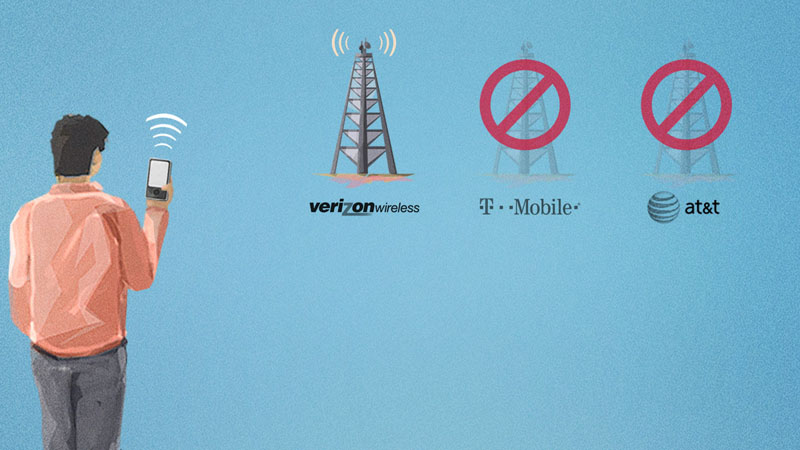 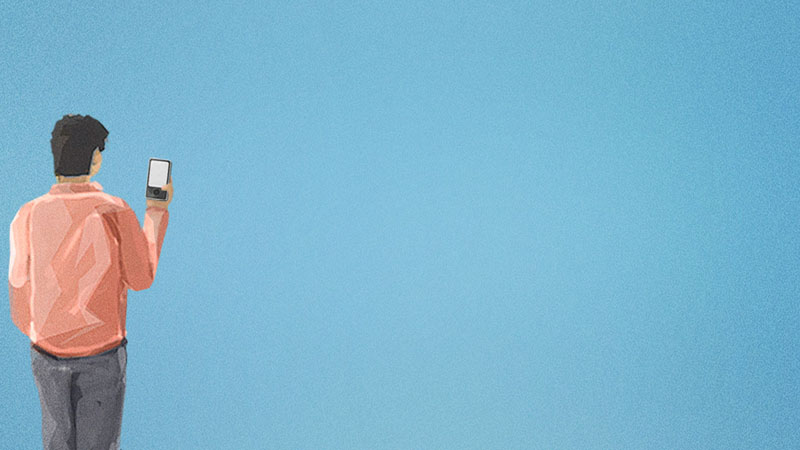 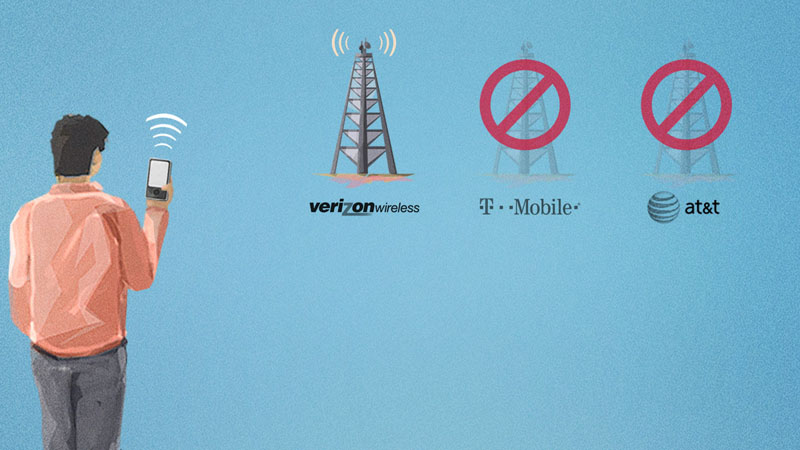 Human Security
What is it? 
Simple changes you can make to your behaviour.

When to use it? 
Helps prevent human error from being the weak link in any security system.

How? 
Strategic choices about where and how you access the Internet (e.g., avoiding shared computers, public/free wifi)
Be mindful of social engineering
Strong, unique passwords & management tools
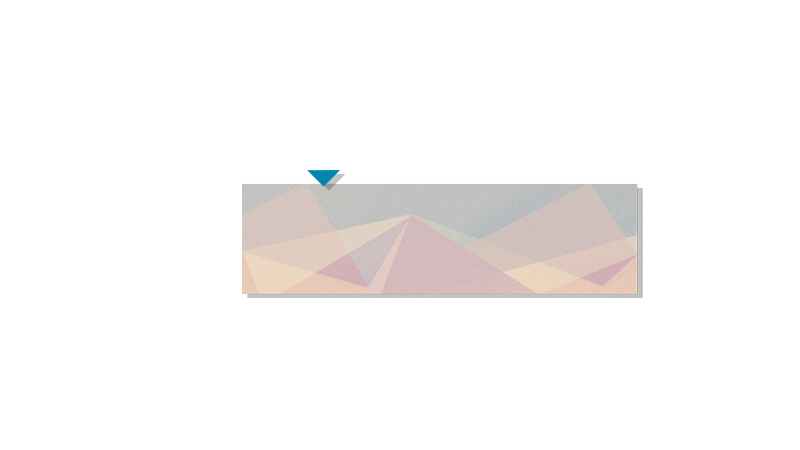 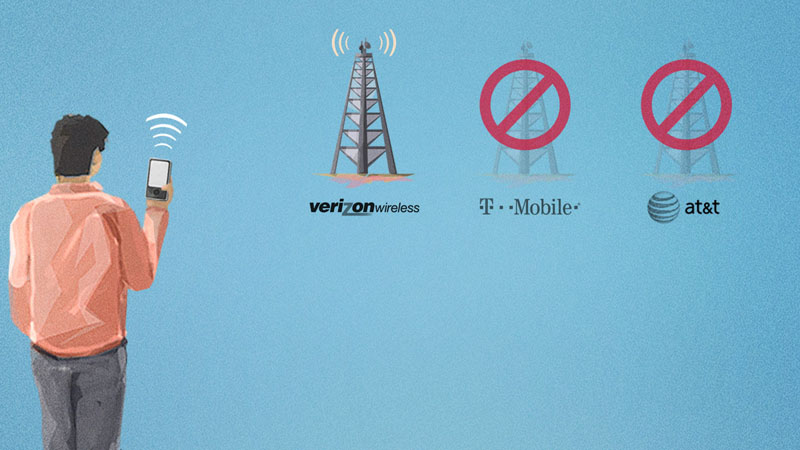 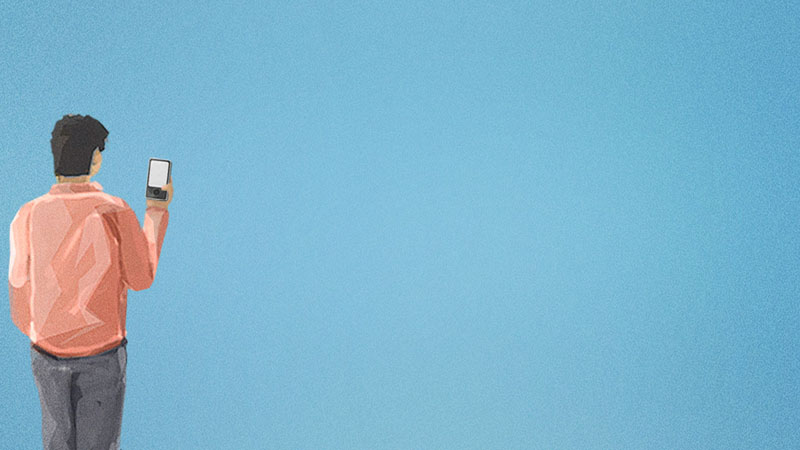 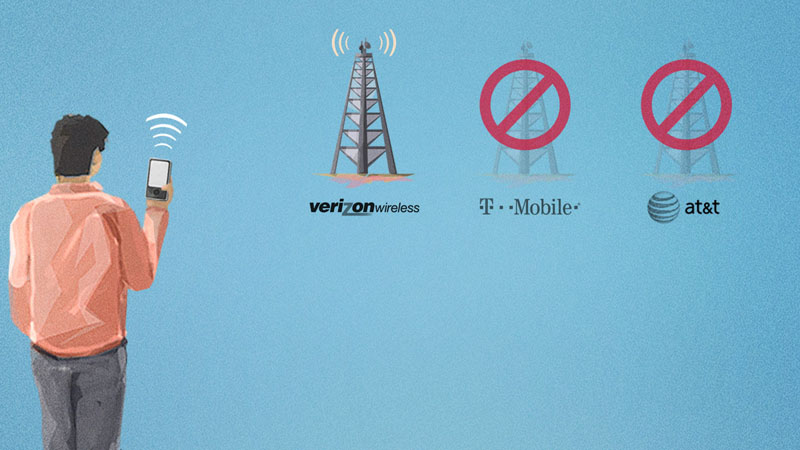 Human Security
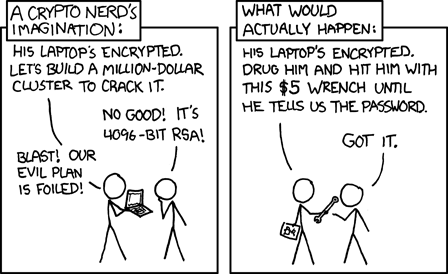 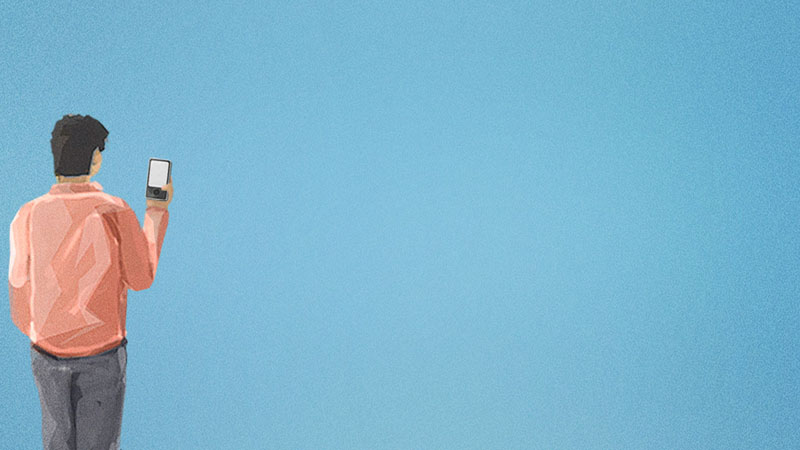 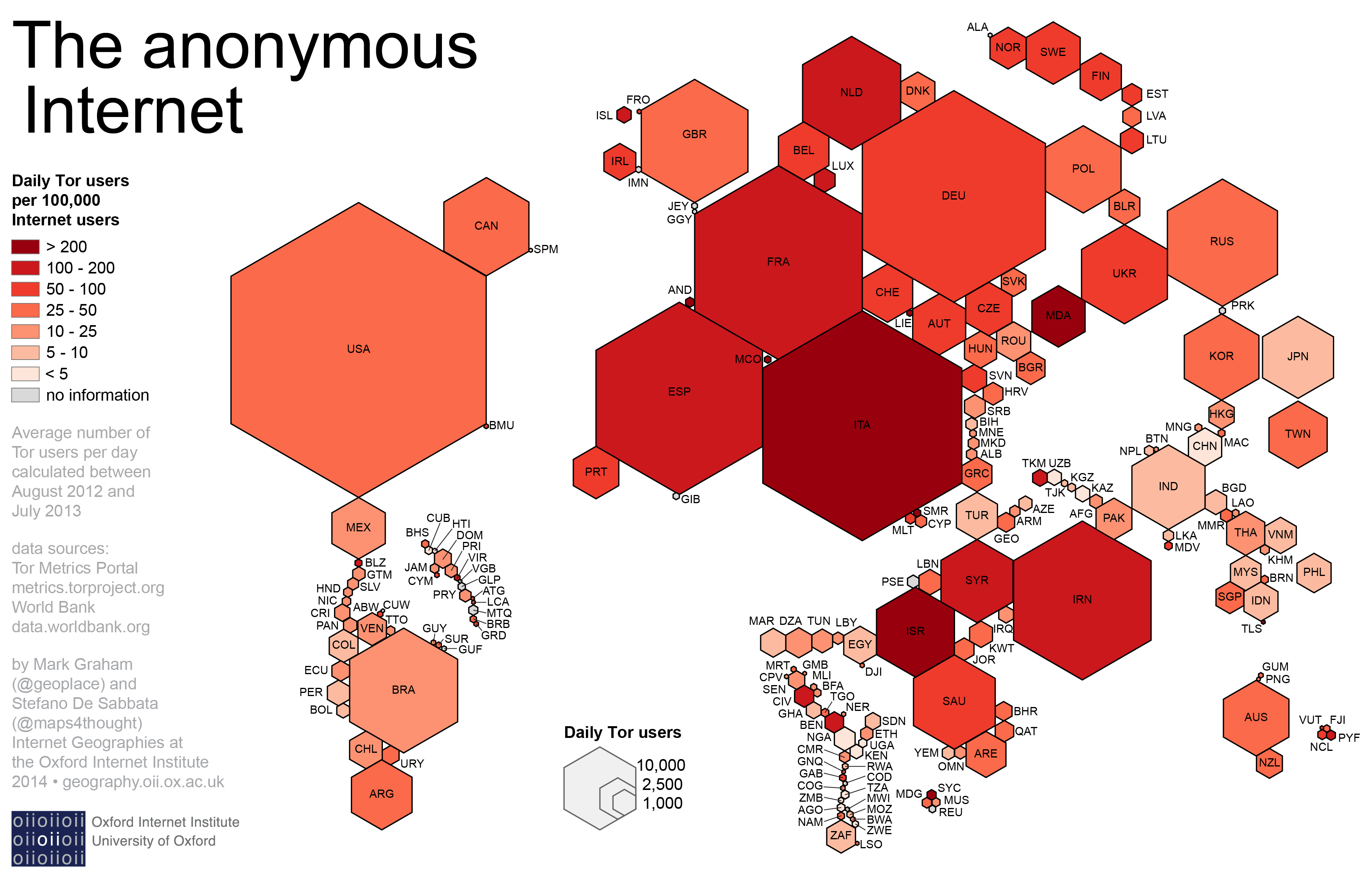 TOR
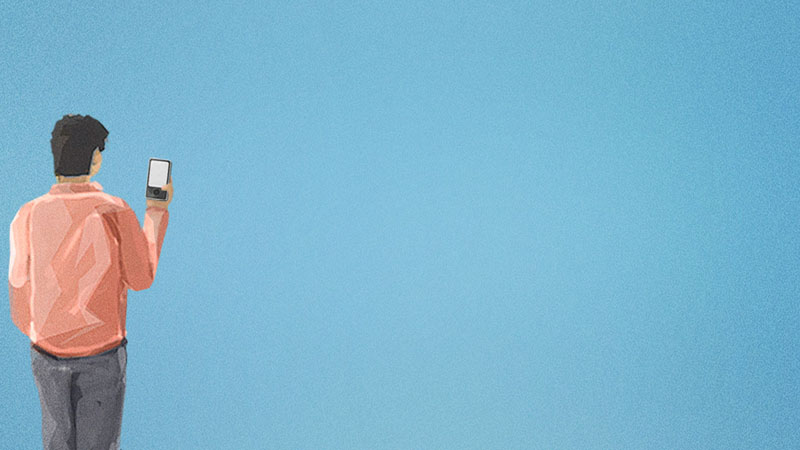 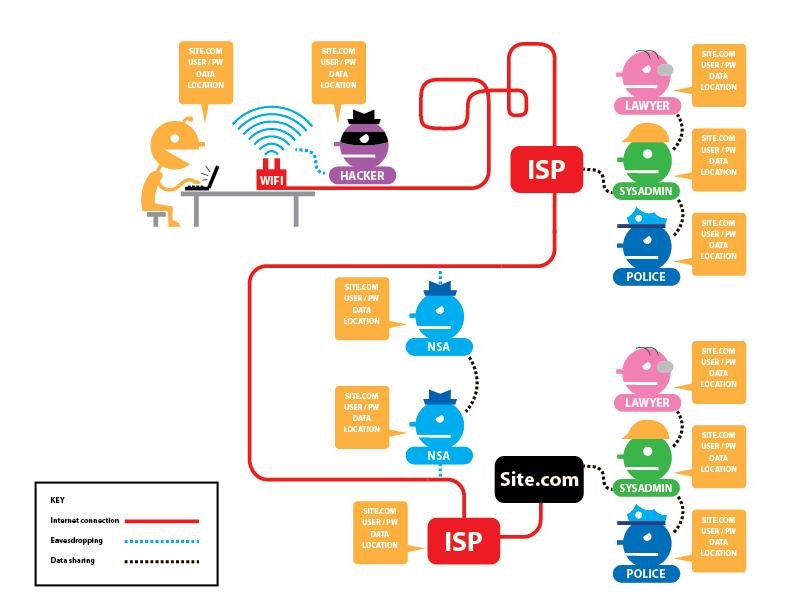 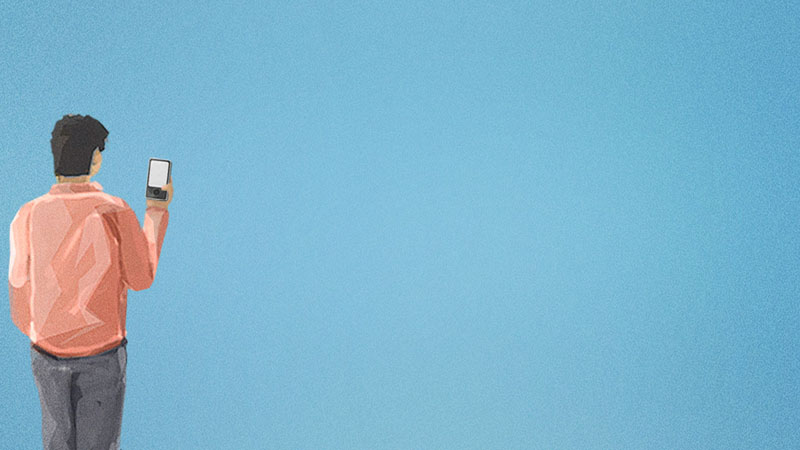 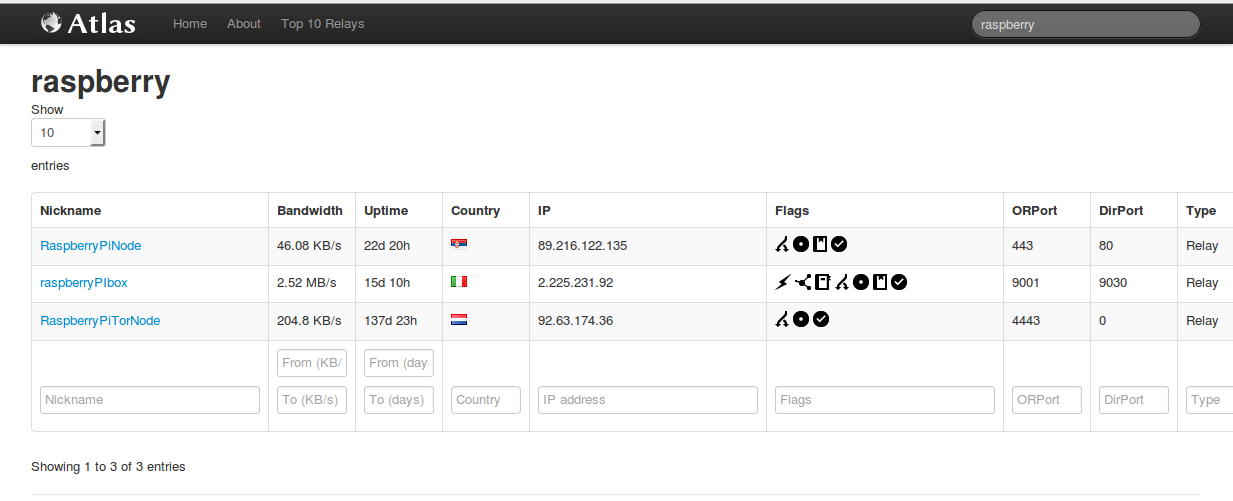 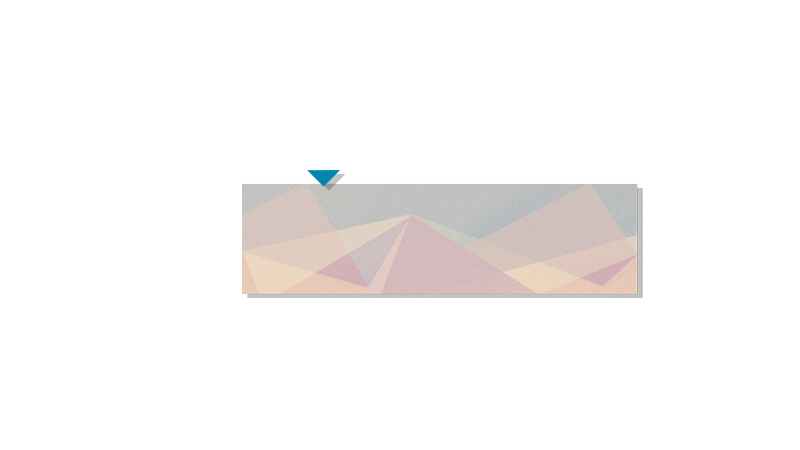 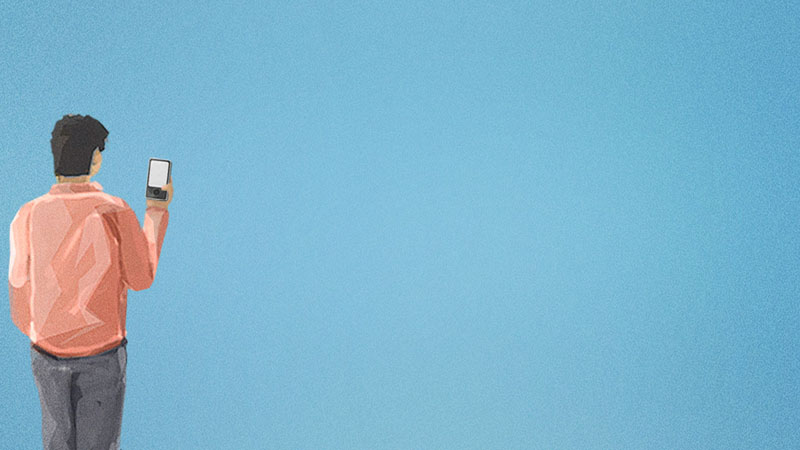 Public vs. Private Keys
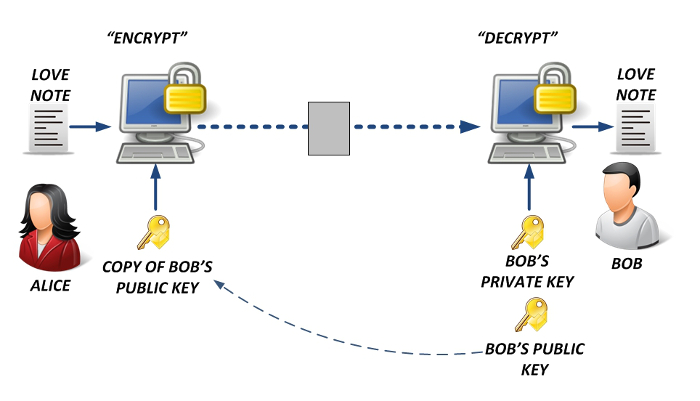 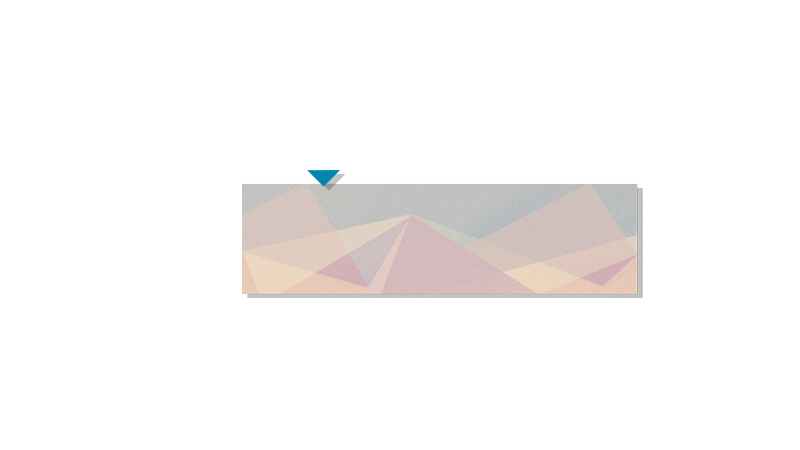 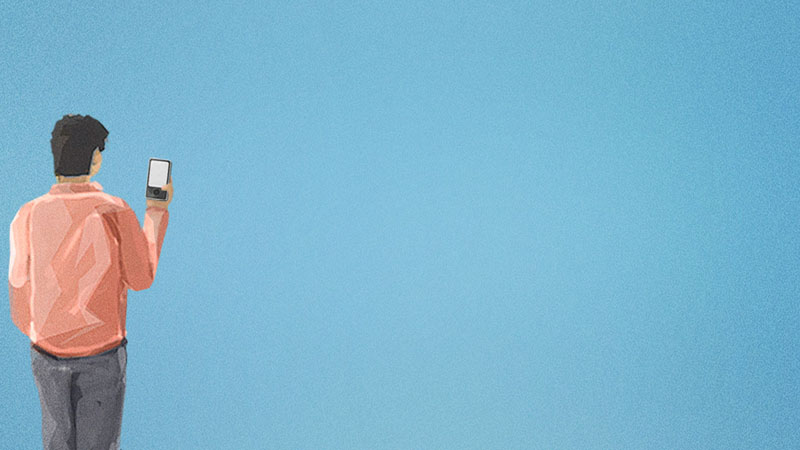 Secure Messaging
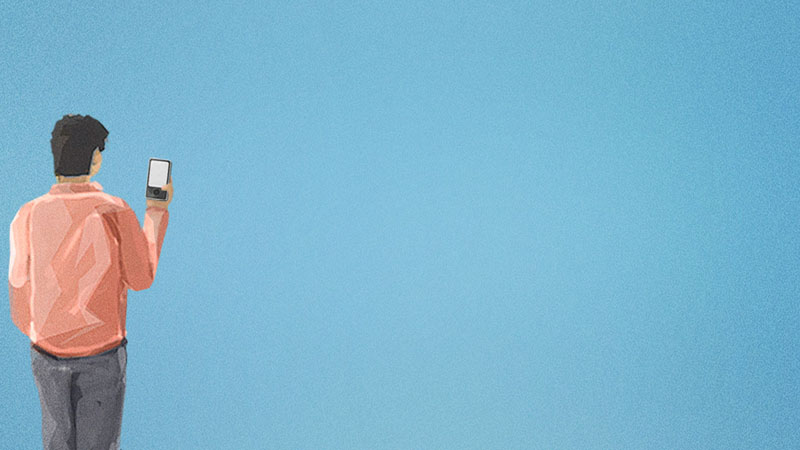 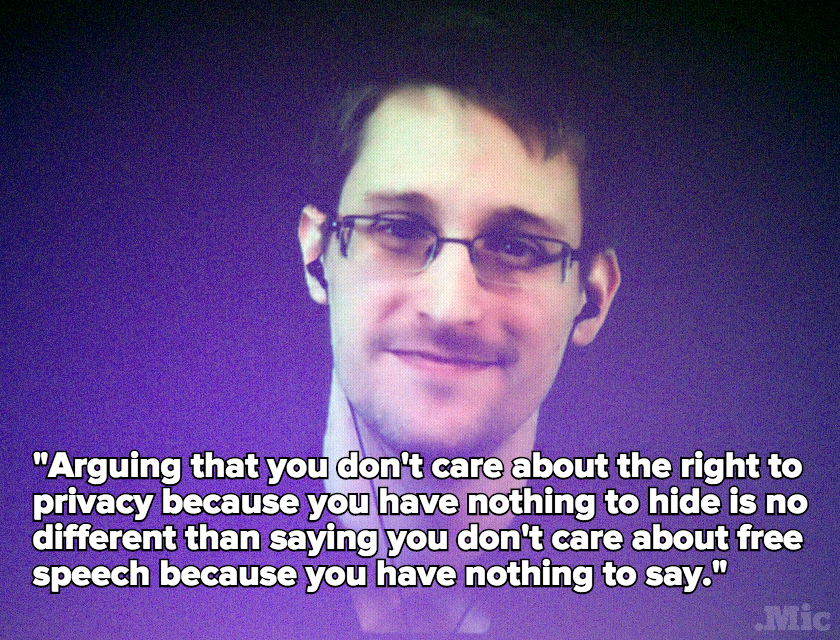 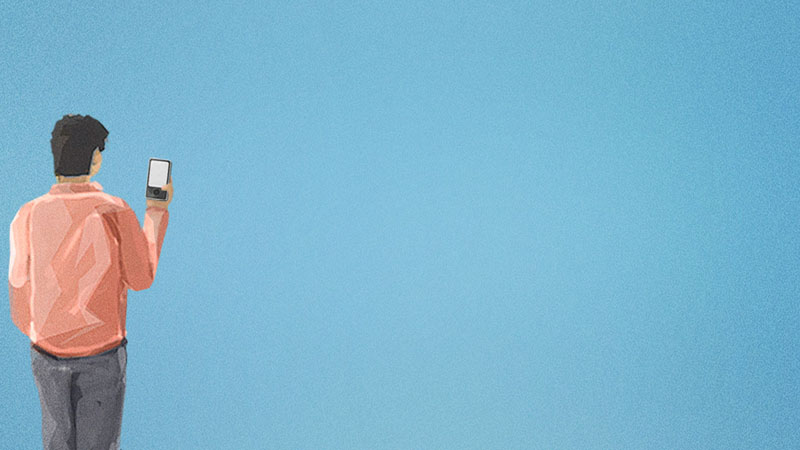 “Diventiamo individui attraverso la scoperta che possiamo nascondere qualcosa negli altri.”

“We develop our individuality by revealing little pieces of ourselves to others.”

Emilio Mordini
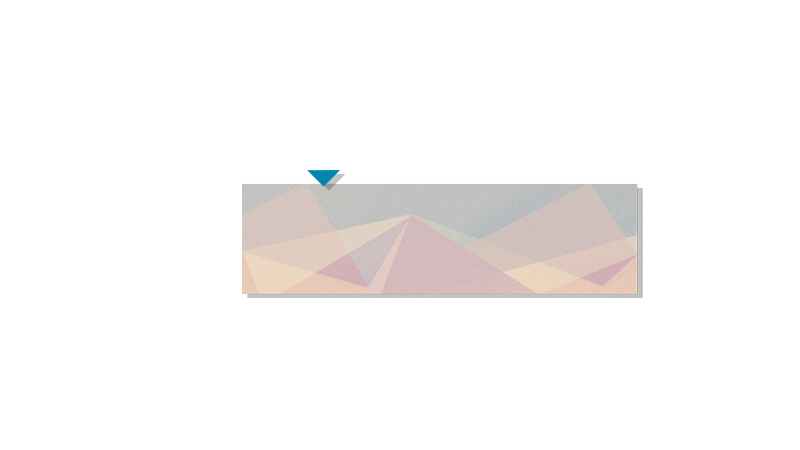 Thanks! Questions?
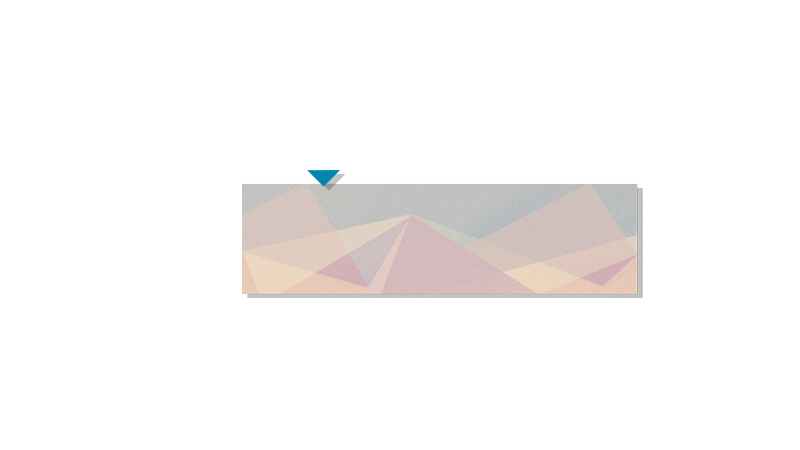 More Resources
RiseUp.Net, Communications Security https://help.riseup.net/en/security
EFF, Surveillance Self Defense https://ssd.eff.org/
Equalit.ie, Digital Security Lessons https://learn.equalit.ie/wiki/Online_Learning
Tactical Tech, Security in a Box https://securityinabox.org/en 
Freedom of the Press Foundation, Encryption Works https://github.com/freedomofpress/encryptionworks/blob/master/encryption_works.md
Tactical Tech, Gender and Security https://gendersec.tacticaltech.org/wiki/index.php/Main_Page
Credit to fixthedmca.org for graphics